THE YOUTH POLICY TOOLBOX – PAKISTANI PERSPECTIVE
Youth Forum
21- 23 Nov 2017
Bangkok-Thailand
TREADING THE UNTRODDEN PATH
LIST OF SUGGESTED TOPICS
Understanding the need of your customer 
How to prepare for an interview 
How to be a team member 
Conflict resolution/Problem Solving
Meeting or exceeding the needs of your customer 
Dealing with stress on job
Record keeping 
Dealing with a difficult customer/employer
Communication skills : Process/Letter/Report writing
Time Management (selected)
Developing the Time Management Module
6 lessons
2-3 hours to go through them
Months to implement
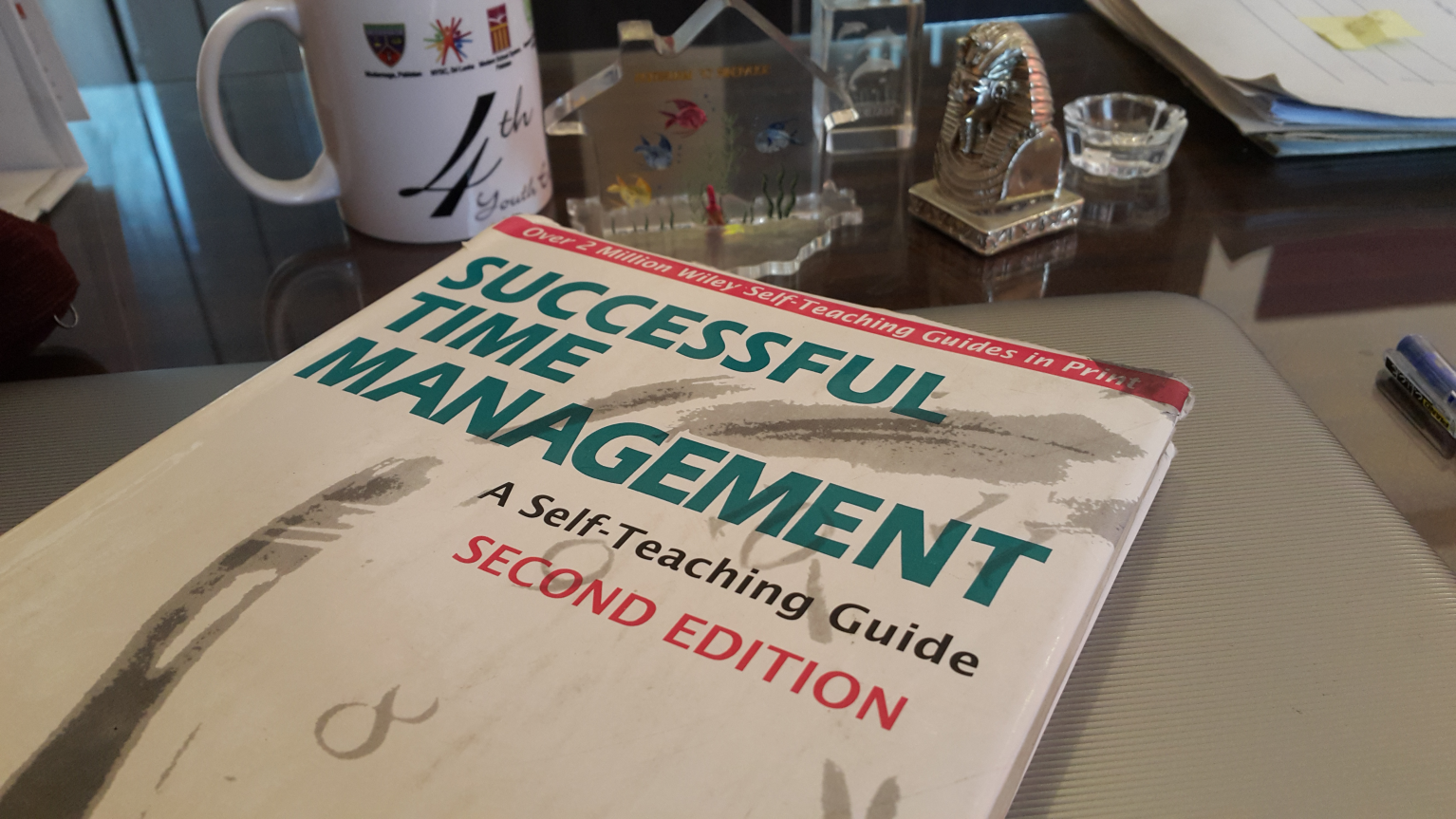 The 9th National Convention on Students Quality Circles
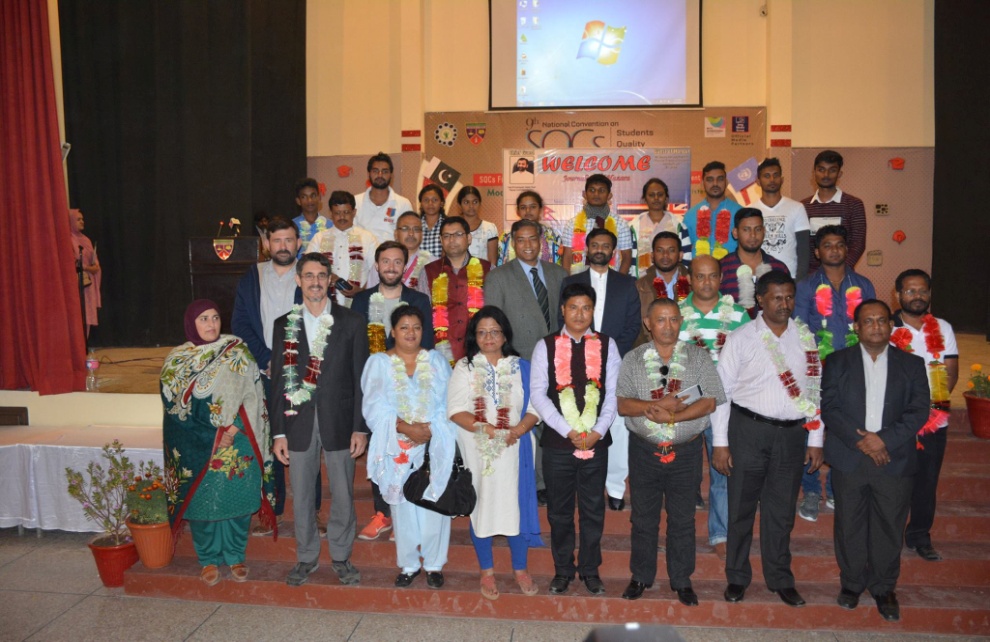 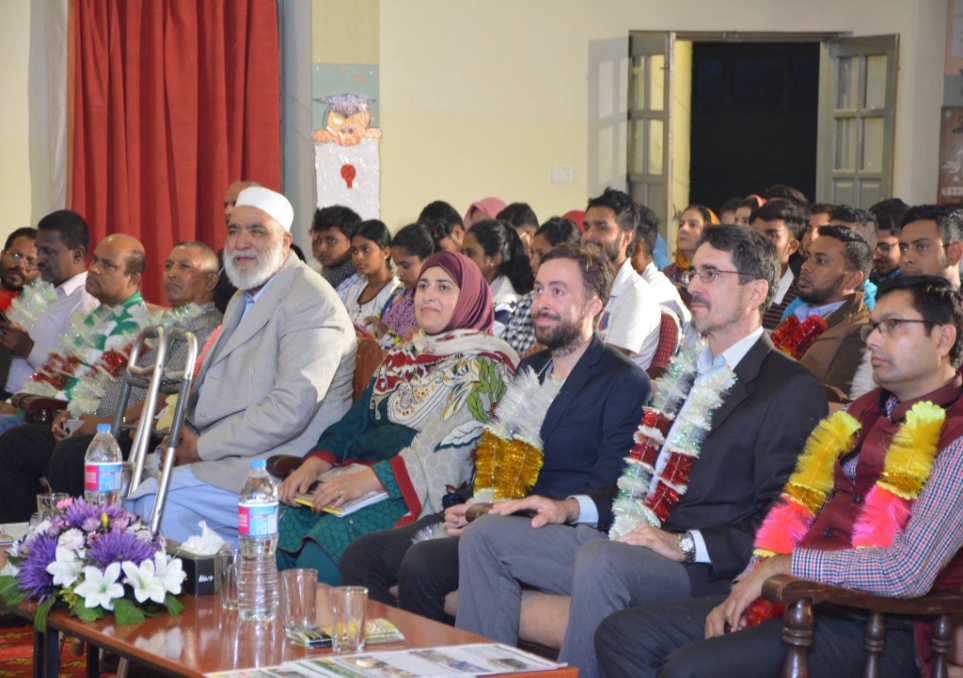 SHARING THE YOUTH POLICY TOOLBOX WITH YOUTH & EDUCATIONISTS
THOUGHT-PROVOKING DEBATES COMPETITION
SHARING THE TIME MANAGEMENT MODULE
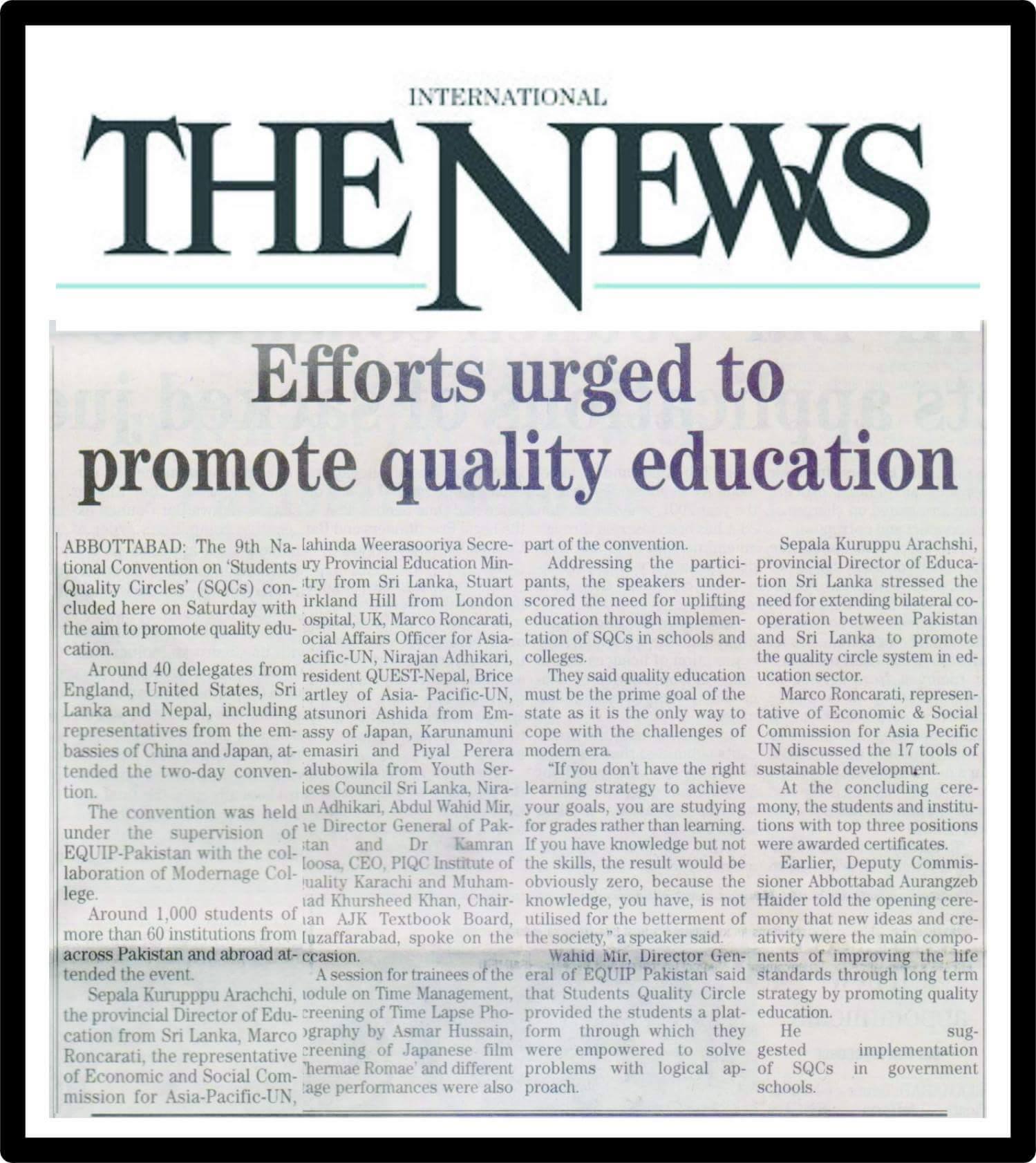 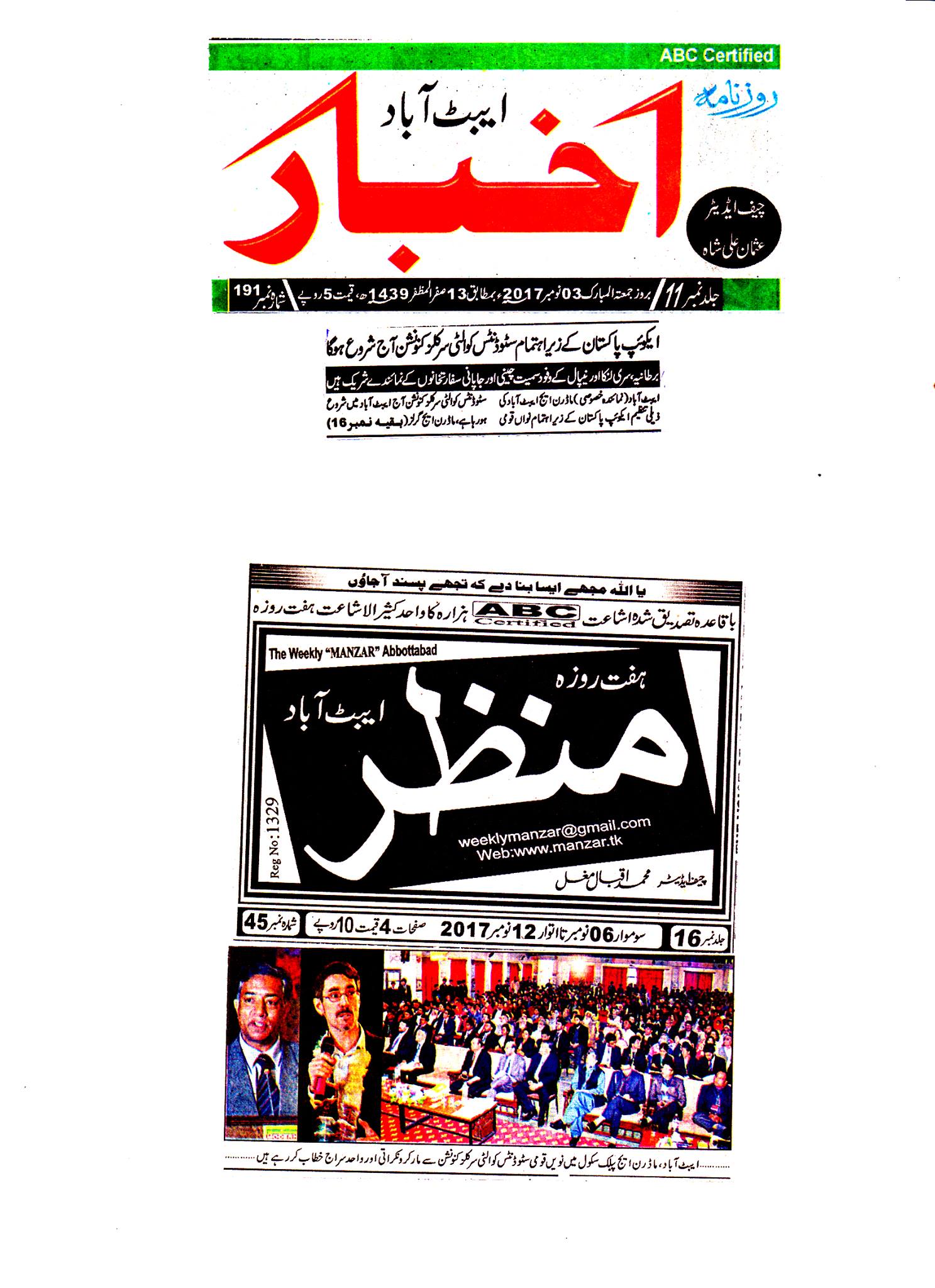 GOOD BYE IS A NEW BEGINNING!!